A arte e o tempo para elas
E.M. Dr. Isidoro Boucault
     Por: Mônica Felismino
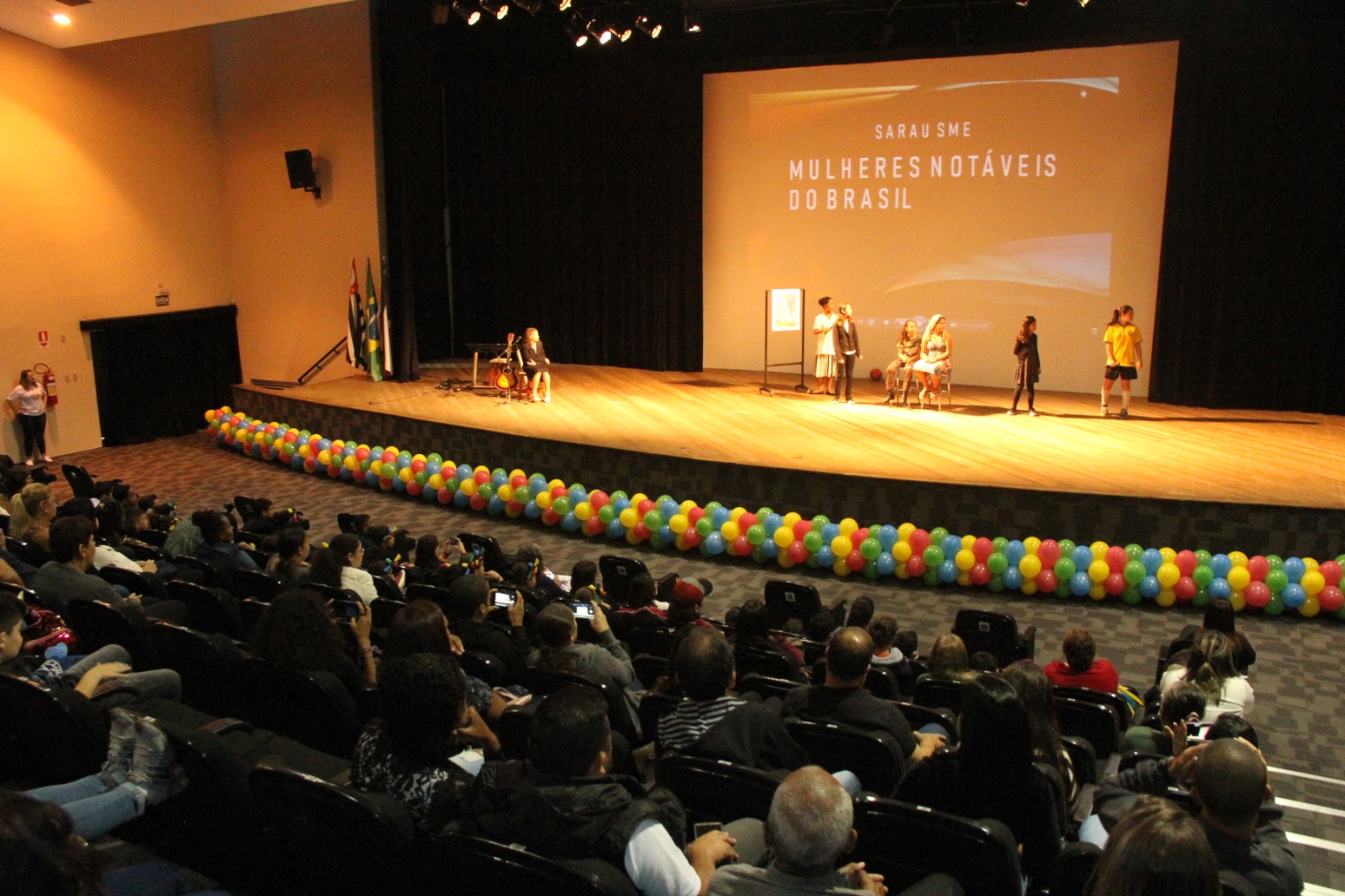 Apresentação da turma no sarau municipal de mulheres notáveis
O projeto
A escola
Todos os anos, o corpo docente da escola pesquisa e seleciona temas para desenvolvimento de projetos. A partir do tema, cada professor desenvolve com a turma o formato e a disciplina em que trabalharão. O tema para 2020 foi: a presença das mulheres na sociedade.
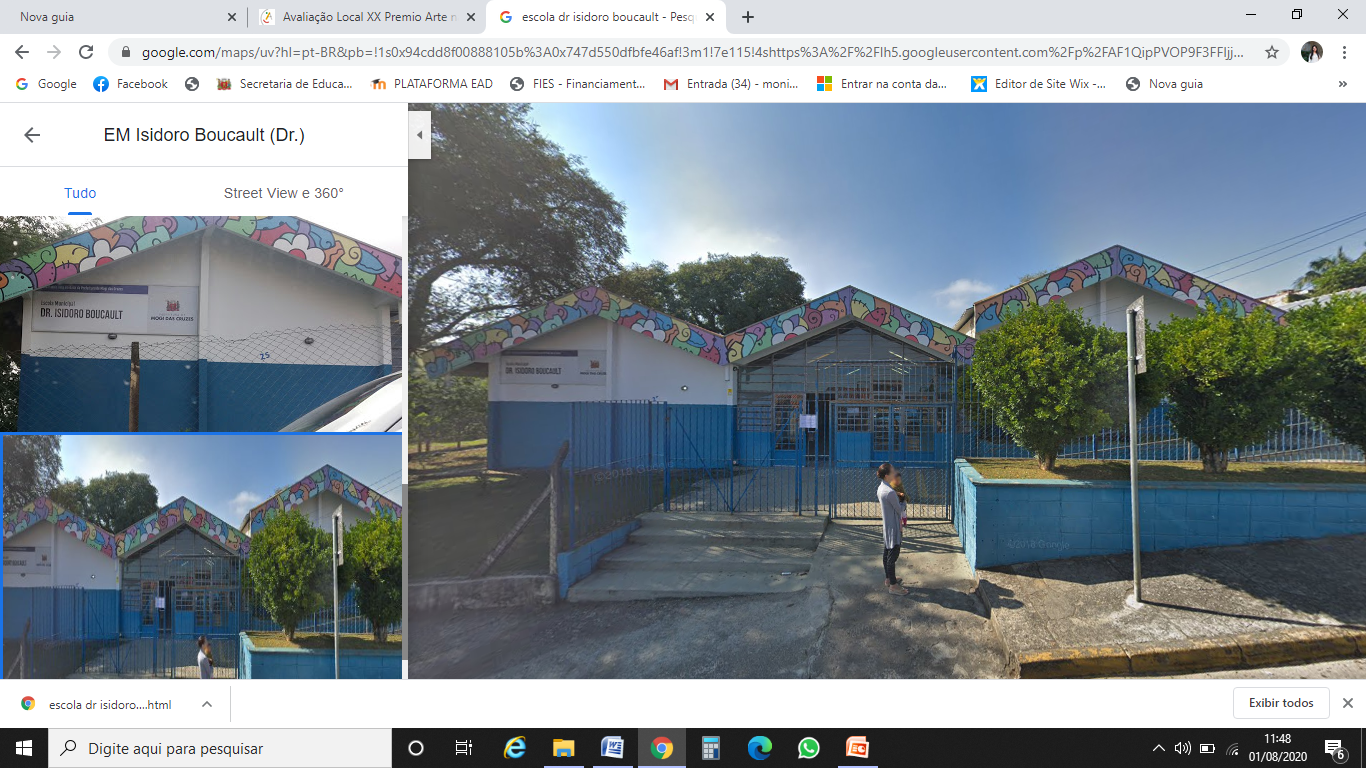 Fachada da E. M. Dr.º Isidoro Boucault – Mogi das Cruzes – São Paulo
As turmas
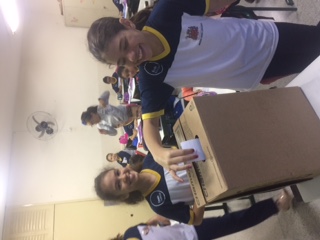 As turmas dos 5º Anos escolheram a disciplina de arte após uma votação entre os alunos em que o professor apresentava como poderíamos desenvolver o tema nas mais diferentes esferas do conhecimento.
A turma
Alunas votando em componente curricular
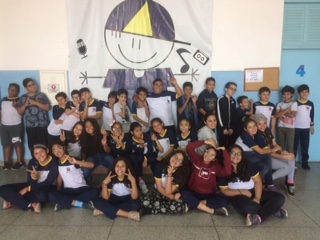 O projeto tornou-se uma necessidade com a frequente reclamação das meninas na dificuldade de participação nos esportes, nos comentários pejorativos e na diversidade de estímulos artísticos presentes na turma.
Turma 5º Ano B
Objetivo geral
Proporcionar ao aluno seu reconhecimento como agente de seu meio, posicionando-se e tomando decisões baseadas em pesquisas, empatia e colaboração, assumindo por meio da arte um protagonismo que seja capaz de mobilizar seus colegas e sua comunidade.
Planejamento inicial
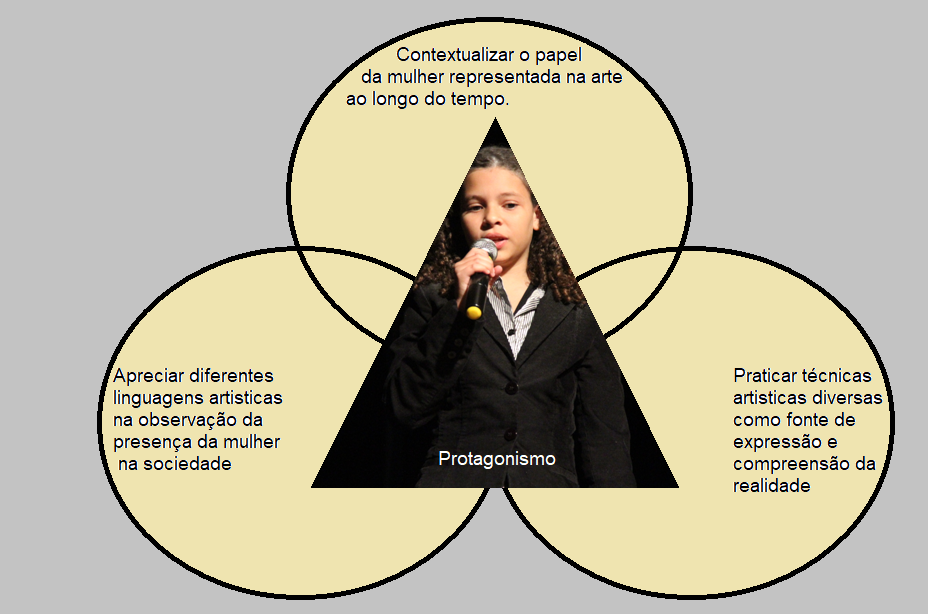 Aluna Isabela Martos em apresentação  do projeto para a comunidade
Os resultados
Dentre muitas informações obtidas nesse processo, vale destacar: 
Só haviam experimentado giz de cera e lápis de cor
 Não reconheciam arte como forma de protesto.
 65% dos alunos desenhavam animes
 Um terço da sala tocava algum instrumento musical
 Todos ouviam músicas todos os dias..
A avaliação diagnóstica
A avaliação diagnóstica foi realizada com o foco na percepção em quais linguagens artísticas estavam mais acostumados e em que profundidade já haviam experimentados outros estímulos em arte.
Objetivos específicos:
Apropriar-se de um conjunto de procedimentos e técnicas que permitam se manifestar sobre seus sonhos, anseios, questionamentos, indignações e inquietações; 
 Conhecer e valorizar as manifestações artísticas que expressam sonhos, anseios, questionamentos e indignações.
 Construir diálogos e trabalhos em equipe baseados na empatia e na colaboração
Desenvolvimento
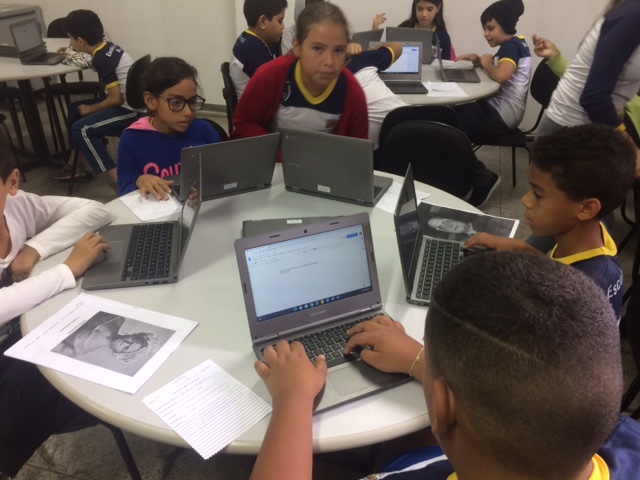 Crítica
Conhecer a arte como uma forma de expressão.
Interdisciplinaridade com a matéria de história e laboratório de informática
 Semana de arte moderna
 Festival de música durante a ditadura militar
 Movimento Grafite em São Paulo.
Alunos utilizando o laboratório de informática para pesquisas de movimentos artísticos e obras.
Fruição
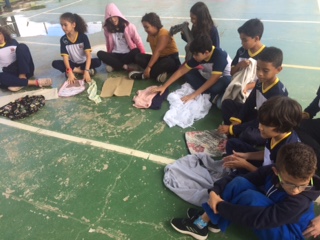 O deleite artístico oportunizou aos alunos a sensibilização com músicas diversas com representações femininas bem como obras de artes plásticas e texturas  causando curiosidade.
Experimentação em texturas de tecidos.
Estesia
Criação
Iniciamos com a observação das expressões faciais tanto em arte (neste caso o teatro) como no cotidiano das crianças. Realizamos os jogos de expressões com cenas sem diálogos e apenas expressões. Tarefa que gerou muita emoção e descoberta em como o corpo fala.
Foram ofertados diferentes momentos de criação artística, individual e coletiva nas diferentes esferas. Foram três estações artísticas: Música, Teatro e Artes visuais.
Cada estação oferecia ao aluno diferentes desafios, antes das atividades combinávamos os critérios e o tempo para execução.
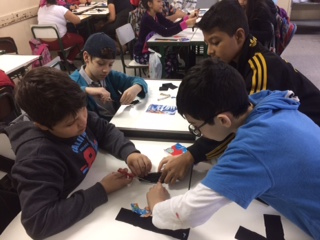 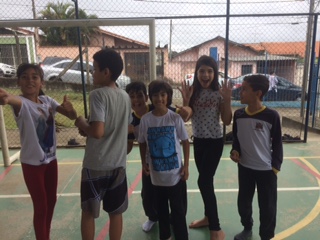 Alunos na quadra fazendo jogos de expressões
Alunos na oficina de criação de Abayomis
Estações de aprendizagem
As estações de aprendizagem foram circuitos desenhados a partir de experimentações técnicas artísticas que ao passo que era apresentado cada material ou desafio o foco estava na criação do aluno nas diferentes linguagens. Isso contribuiu para que a sensibilização e demais formas de expressão estive em foco.
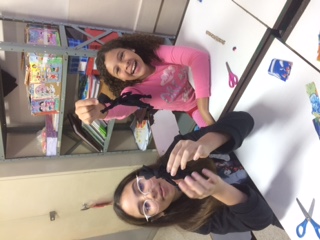 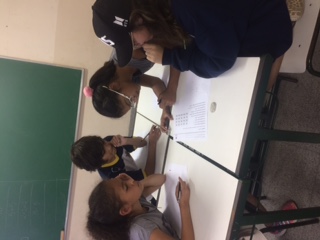 Alunas na estação artes visuais - tecidos
Grupo na estação musical - paródias
Expressão
Reflexão
Com a análise do papel social da mulher do passado ao presente, os alunos construíram seus posicionamentos e argumentos em diferentes abordagens, na música em paródias, em artes visuais em obras com cenas do cotidiano, no teatro nas construções de peças e como finalização no reconhecimento das figuras femininas importantes no cotidiano.
Em cada linguagem artística trabalhada, eram ofertada vivências, expressões e características de cada uma, enriquecendo o repertório, vocabulário, disponibilizando oportunidades para a expressão no processo de exteriorizar o que cada alunos sente.
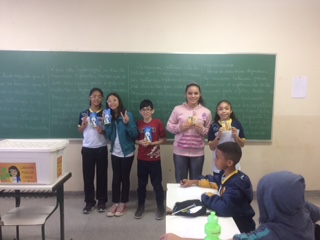 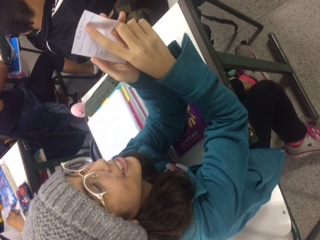 Apresentação do grupo nas interpretações musicais
Aluna construindo argumentação sobre as mulheres do bairro
Espaços
Para além da sala de aula que previa duas aulas semanais em um universo de sete meses. As atividades do projeto puderam ser exploradas em outras aulas como arte e Língua Portuguesa nos espaços comuns como pátio, laboratório de informática e visita a museu.
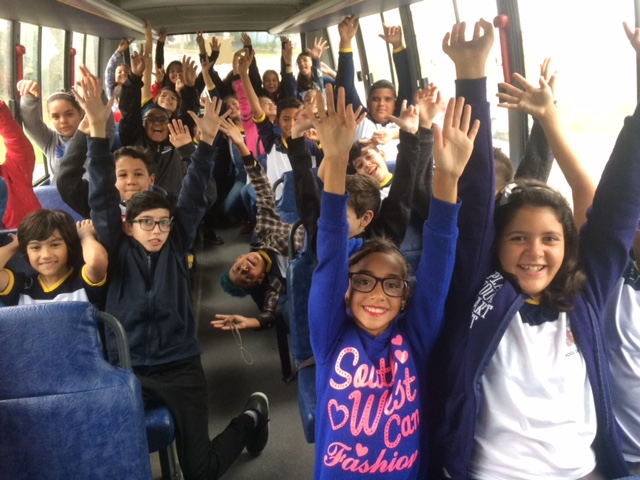 Visita a Pinacoteca Municipal na exposição: “Olhares Femininos”
Seleção de amostra de conteúdos
Obras artísticas apresentadas:
A leiteira de Vermee de Delfit
Vênus do Espelho de Rubens
Gabrielle, Jean und em Madchen de Renoir
O jogo de Xadrez de Sofonista Anguissola
Mãe alimentando a criança
 Musicas apresentadas:
Mãe de Emicida
Ai que saudades da Amélia de Mario Lago
Desconstruindo a Amélia de Pitty
Maria da Vila Matilde de Elza Soares
 Curta metragem
Vida Maria de Marcio Ramos
 Teatro
As Cangaceiras , Dramaturgia de Newton Moreno
 Biografias de 12 artistas brasileiras e 
Biografia de 35 mulheres inspiradoras.
Avaliação
Cada etapa de desenvolvimento do projeto contou com uma avaliação, os critérios e rubricas de avaliação foram esclarecidos e construídos com os alunos e ofereciam um momento de reflexão em cada uma delas. Essa prática foi essencial para que o desenvolvimento do projeto pudesse cuidar do processo e não produto final.
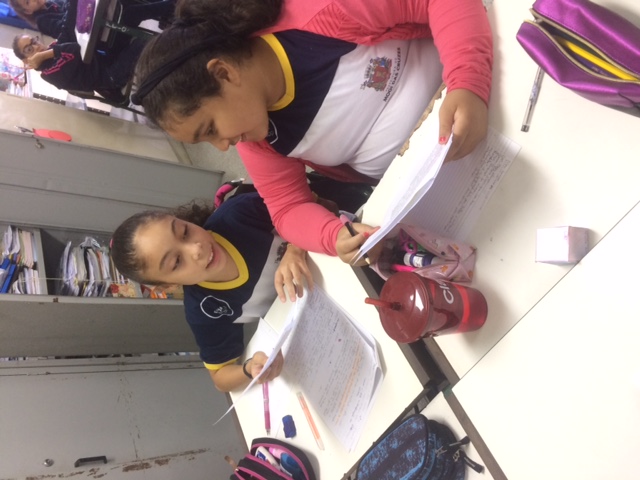 Alunas discutindo critérios de avaliação em grupos
Participação da equipe escolar no projeto.
O projeto contou com a participação da equipe escolar em diferentes momentos sejam eles de apoio na condução das atividades e visitas como também na participação dos ensaios, construção de figurino e colaboração na construção de cena.
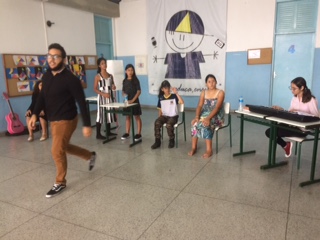 Ensaio teatral com o apoio do funcionário da escola no posicionamento da turma
Participação de um sarau municipal
Durante o ano a Secretaria Municipal de Educação da cidade lançou um Sarau com o tema de Mulheres Notáveis em que as escolas inscreviam trabalhos para a apresentação. Nos Inscrevemos em duas modalidades: Artes visuais e teatro e com alegria fomos selecionado nas duas.
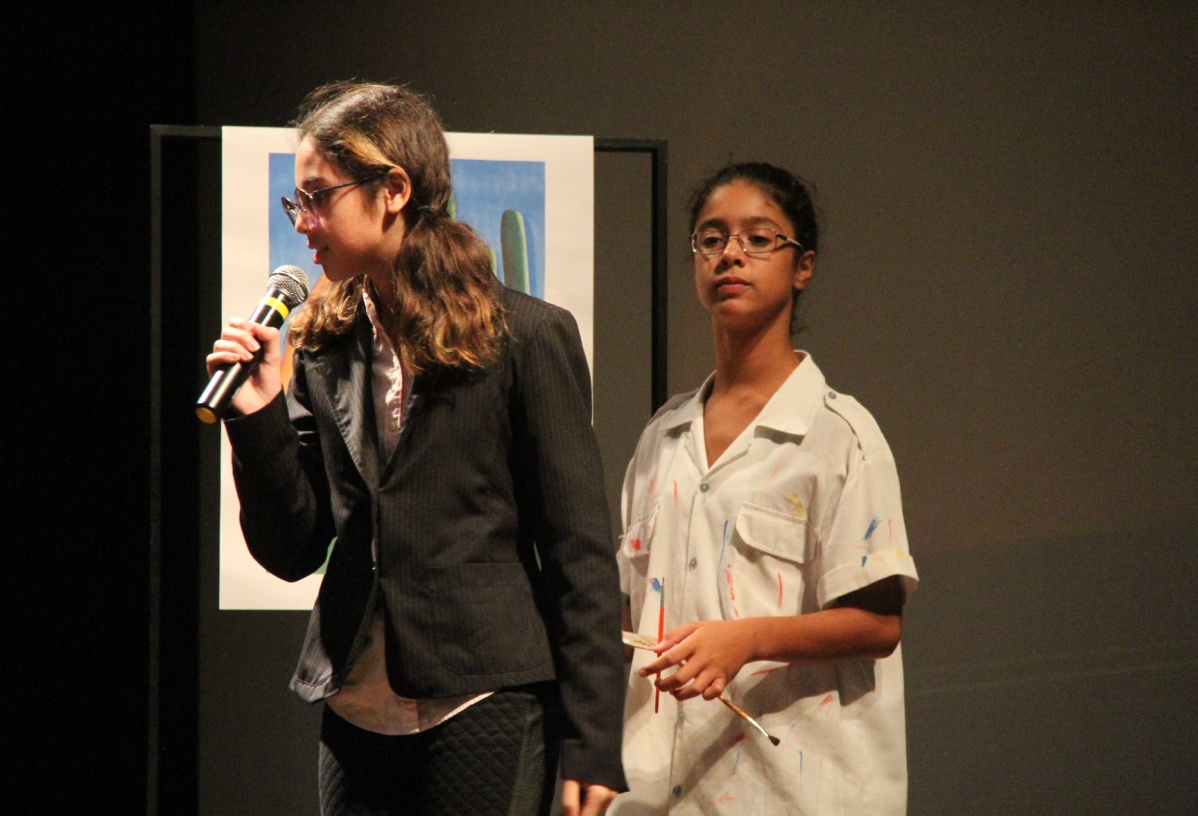 Aluna interpretando Chiquinha Gonzaga e Tarsila do Amaral
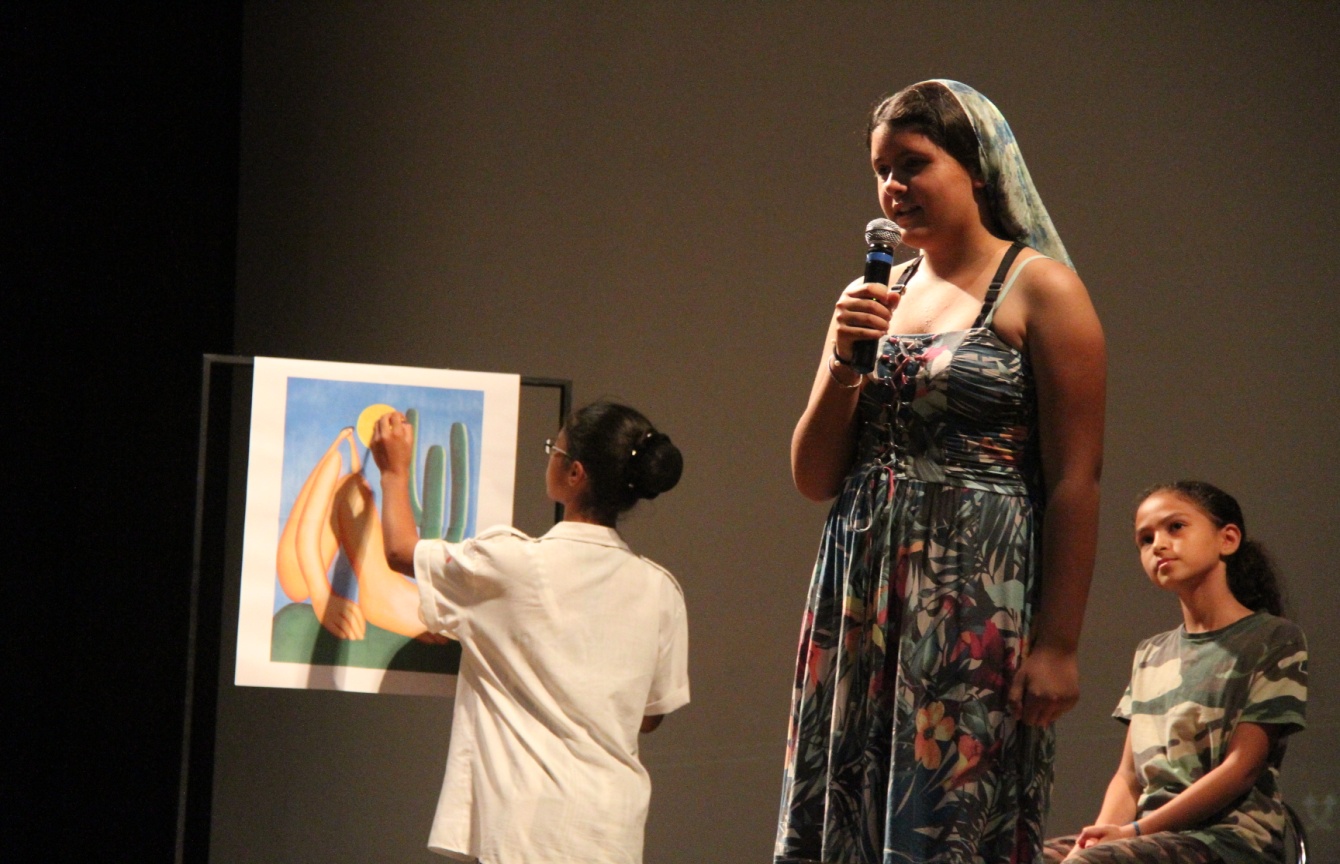 Alunas interpretando Dandara, Anita Garibaldi e Tarsila do Amaral
Referências bibliográficas
BARBOSA, Ana Mae E CUNHA, Fernanda Pereira. A abordagem triangular no ensino das artes e culturas visuais. Editora Cortez. 2010.
DEWEY, John. Arte como experiência. Editora Martins Fonte. 2010.
BRASIL, Ministério da Educação. Base Nacional Comum Curricular. 2018. Componente de arte. Disponível em: http://basenacionalcomum.mec.gov.br/ Acesso em 15 de Julho de 2020.